الصف الرابع الإبتدائى
الدرس الرابع
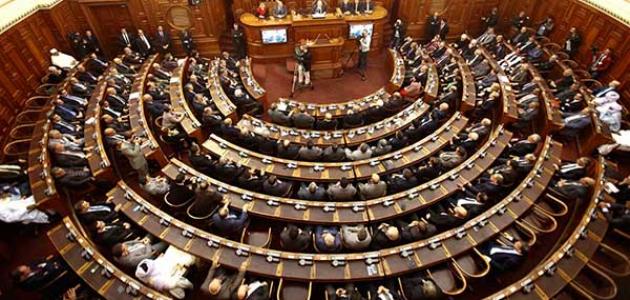 أهدف الدرس
يشرح عناصر نظام الحكم فى مصر.
يحدد العلاقة بين عناصر نظام الحكم فى مصر .
يميز دور كل من رئيس الجمهورية ورئيس الوزرء والوزراء.
يعبر عن تقديره لجهود الحكومة المصرية فى المجالات المختلفة .
أولا : نظام الحكم الحالى فى مصر :
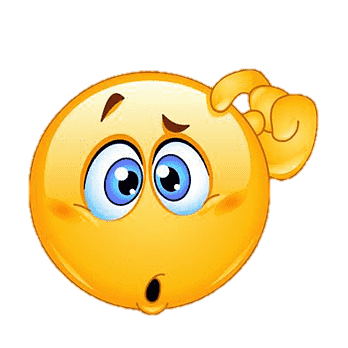 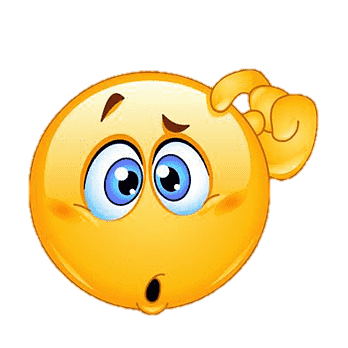 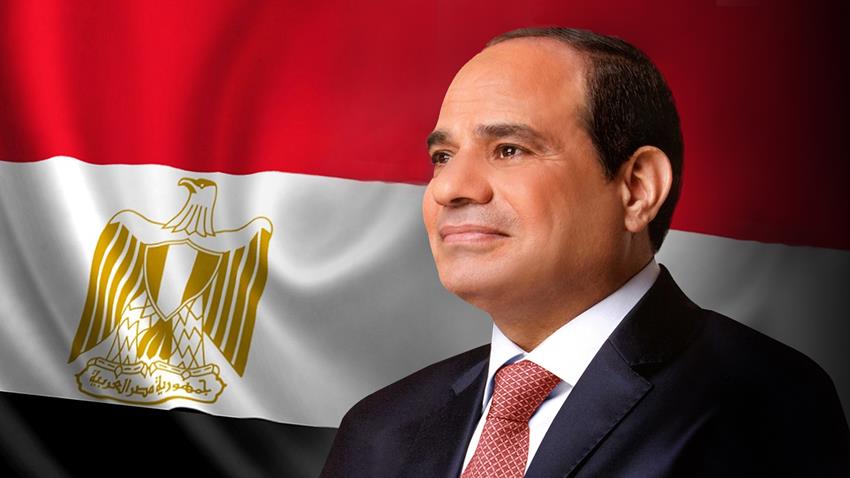 أولا : السلطة التنفيذية :
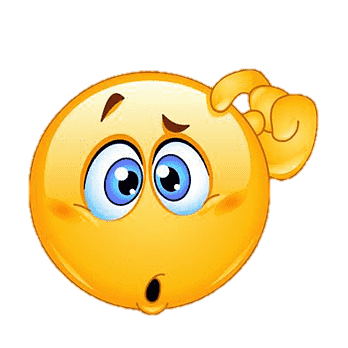 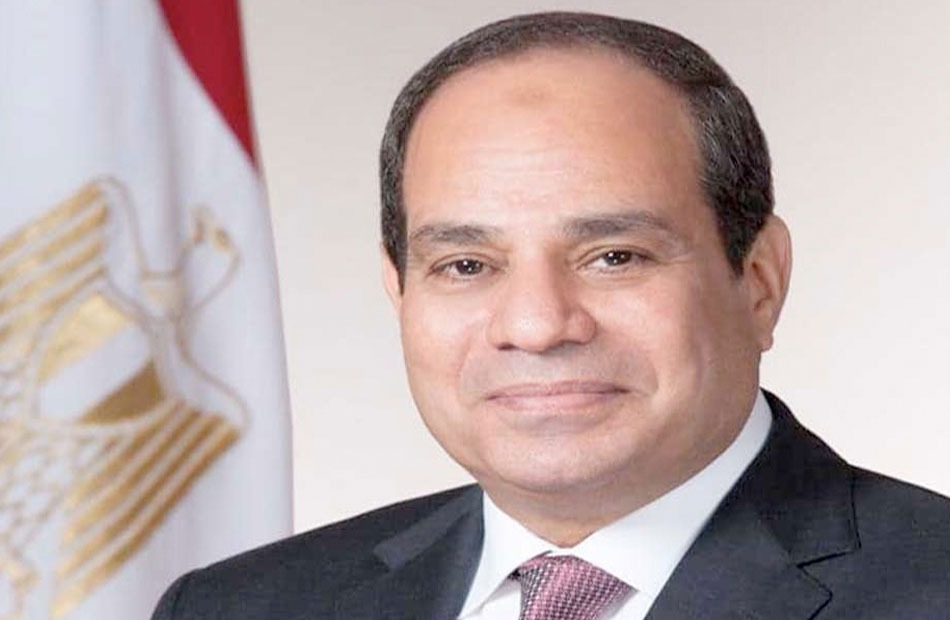 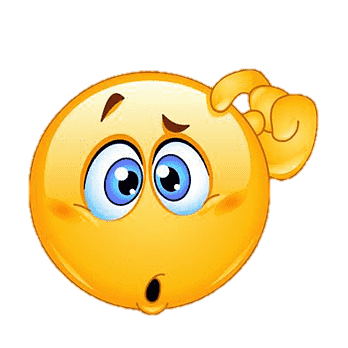 ب: الحكومة ومهامها :
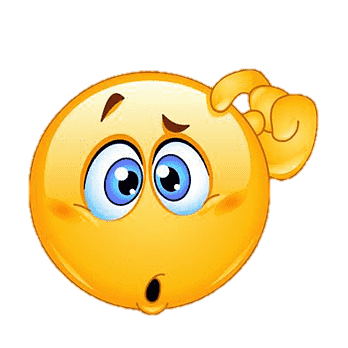 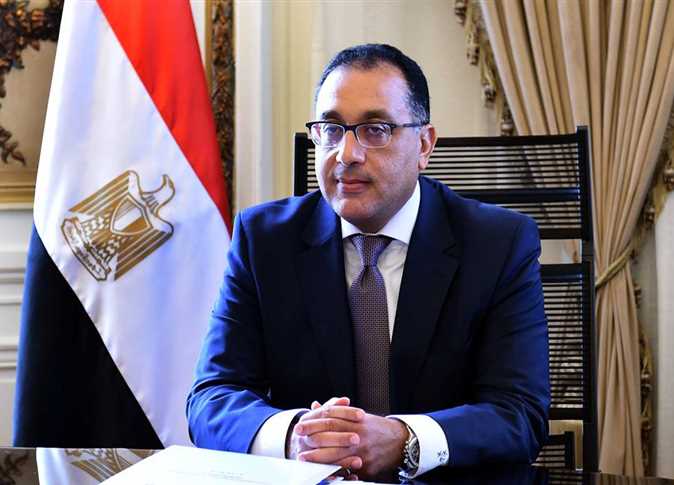 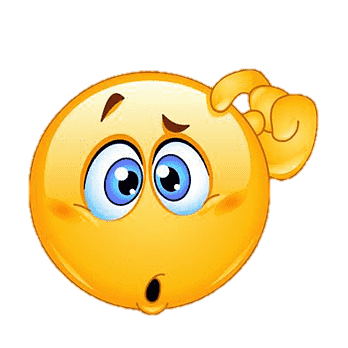 تختلف مهام رئيس الوزراء عن مهام الوزير:
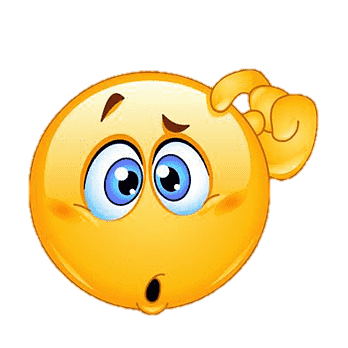 ثانيا : السلطة التشريعية ( مجلس النواب ) :
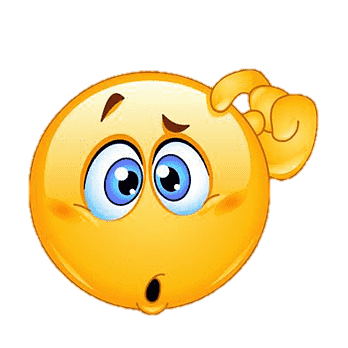 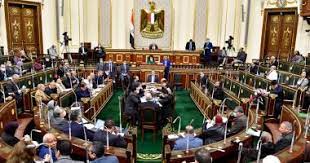 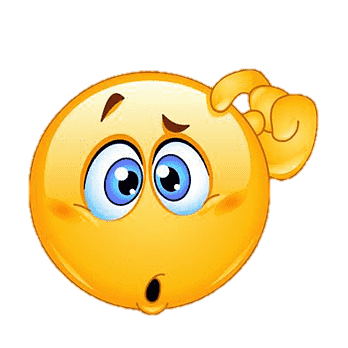 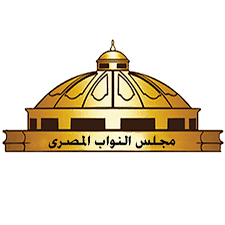 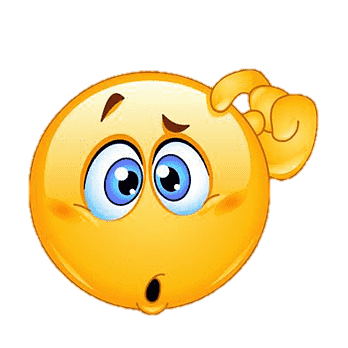 كيف تتم عملية تشريع مشروع قانون جديد ؟
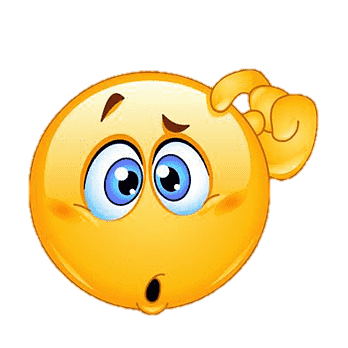 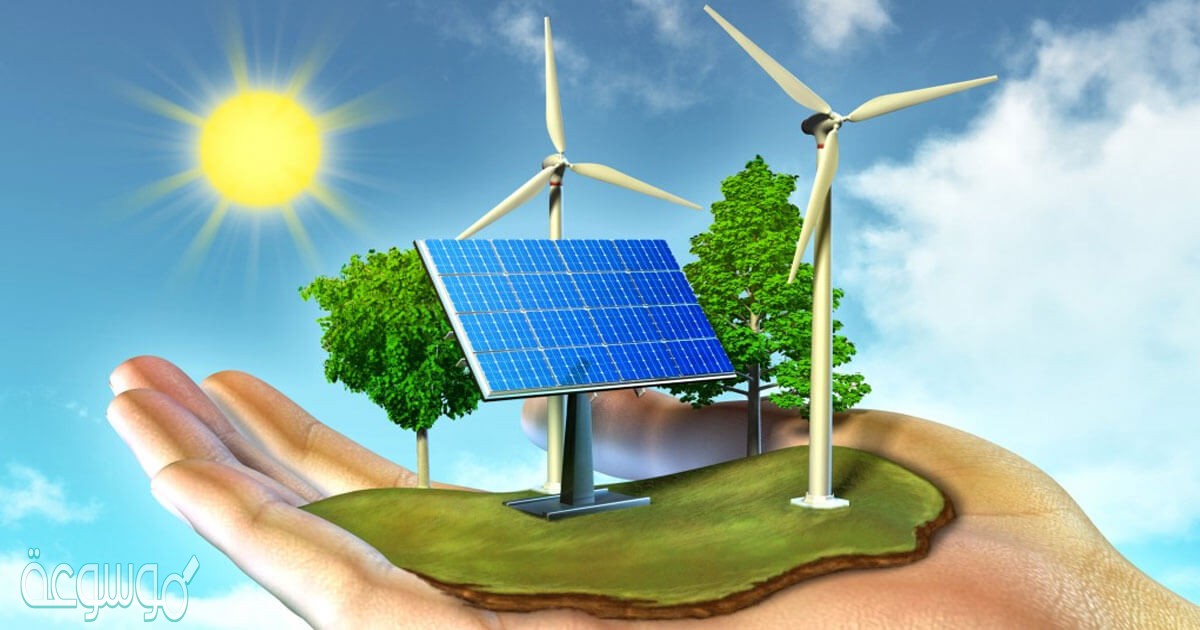 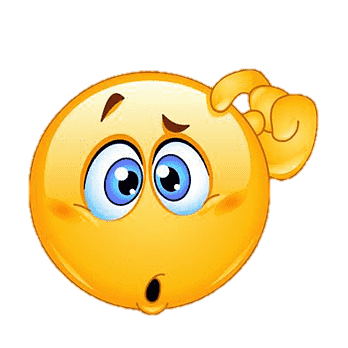 1- مرحلة الإعداد:
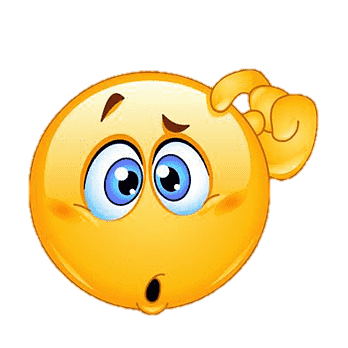 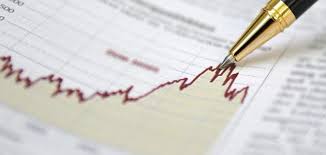 2- مرحلة الدراسة :
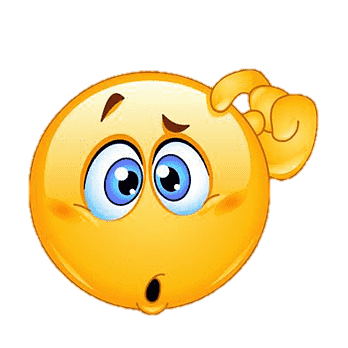 3- مرحلة الاعتماد :
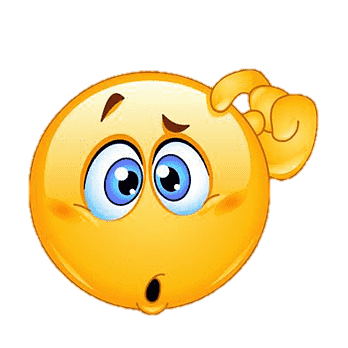 ثالثا : السلطة القضائية :
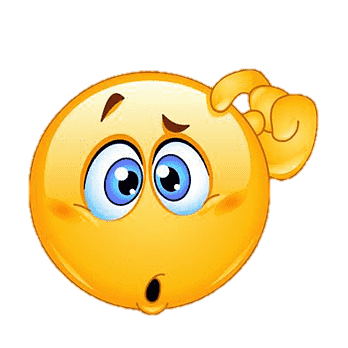 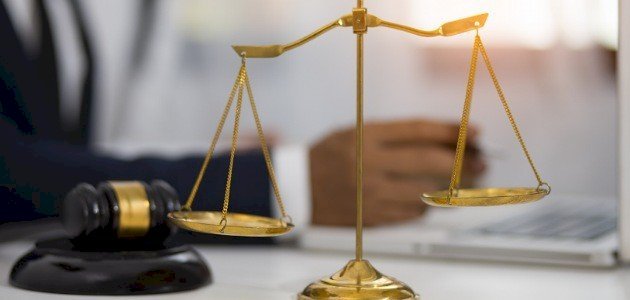 مهمتها :
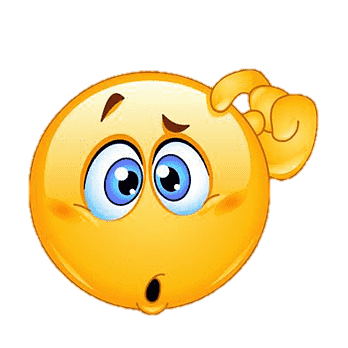 نظام الحكم فى مصر القديمة :
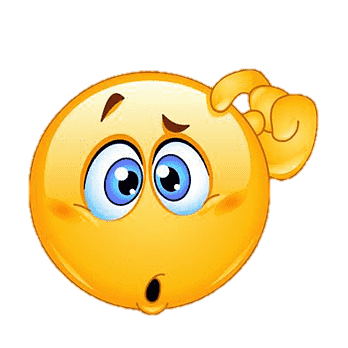 عناصر نظام الحكم فى مصر قديما :
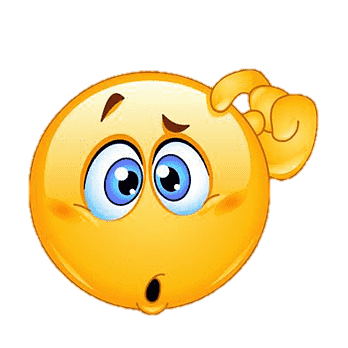 أولا : الملك ( الفرعون ) :
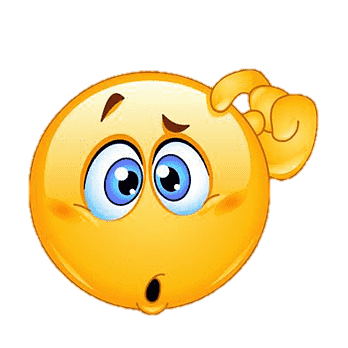 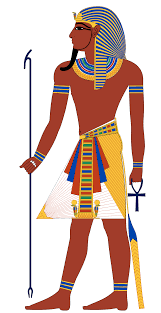 ثانيا : الوزير (رئيس الإدارة المركزية ) :
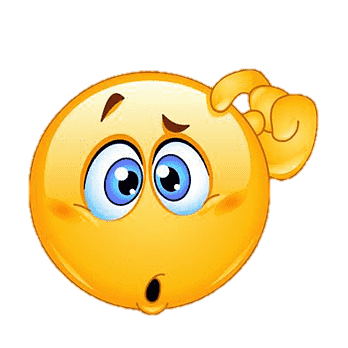 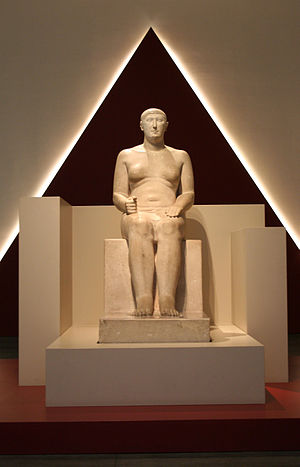 ثالثا : كبار الموظفين ( رؤساء الإدارات المركزية ) :
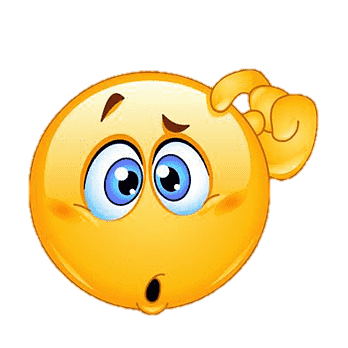 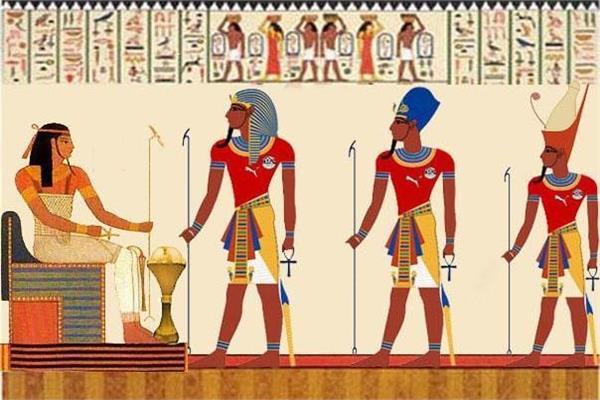